Figure1
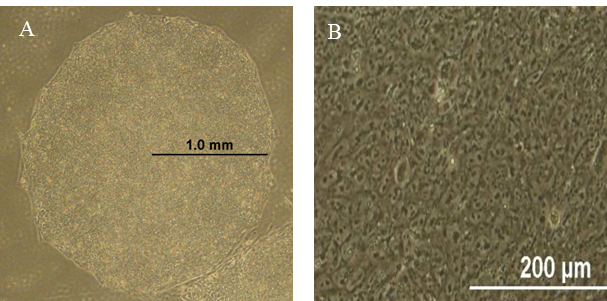 Figure 2
A
Noggin(250 µM) , A83 (2 µM), CHIR (3 µM),
Dorsomorphin (5 µM)
Day 0
Day 9-12
bFGF (40ng/ml)
Induction of Ectoderm &
 appearance of Rosette structures
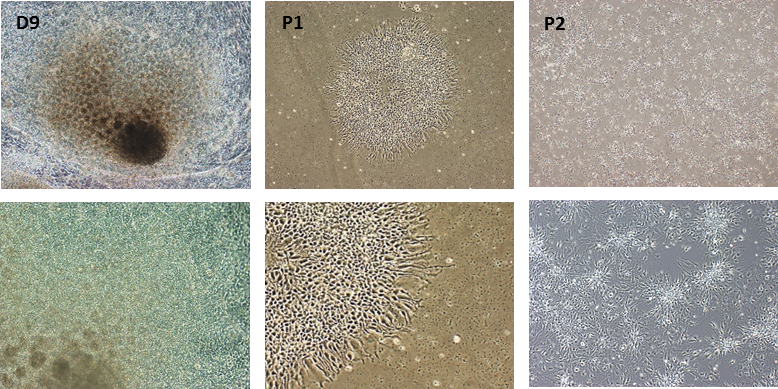 Stable Proliferation
A
Figure 3
Noggin(250 µM) , SIS3(0.5 µM), CHIR (3 µM),
Dorsomorphin (5 µM)
Day 0
Day 9-12
bFGF (40ng/ml)
Induction of Ectoderm &
 appearance of Rosette structures
Stable Proliferation
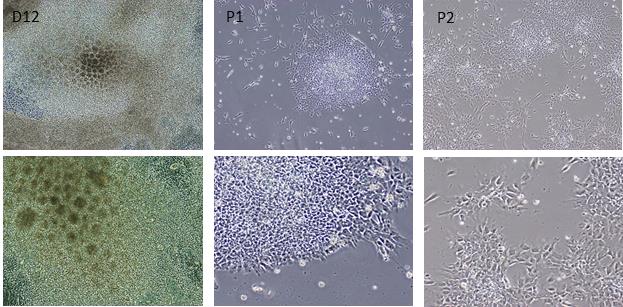 Figure 4:
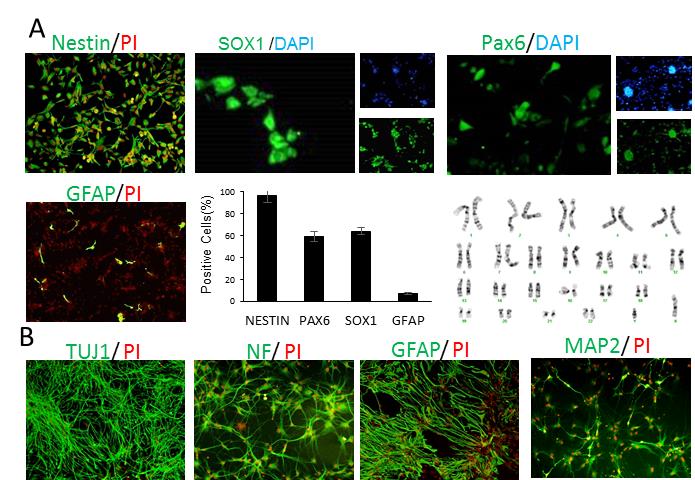 Figure 5
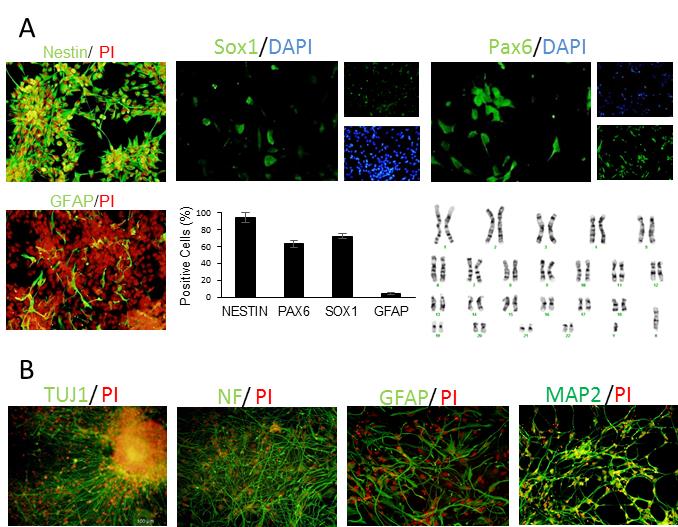 Figure 6
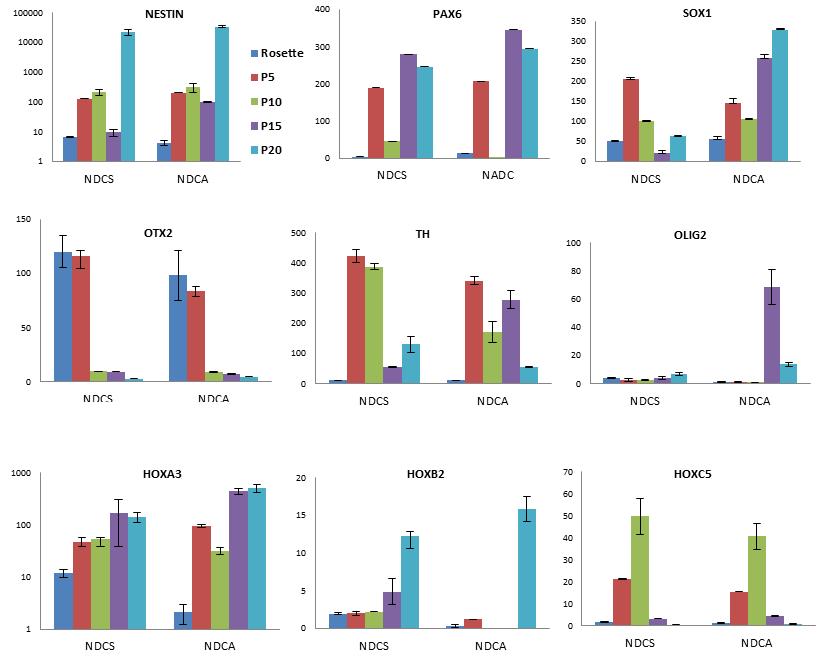 Figure 7
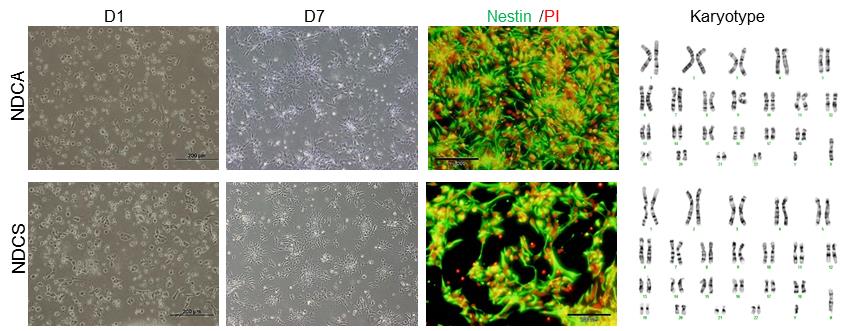 Supplementary  Table 1. Antibody used in this study.
Supplementary  Table 2. Primers used in this study.